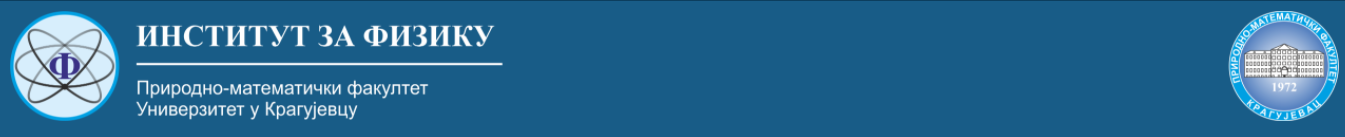 Fizičke osnove elektroterapije i elektrodijagnostike Modul D: Diplomirani fizičar – medicinska fizikapod rukovodstvom prof. Nenada Stevanovića FIZIKALNA TERAPIJA. FIZIČKI PRINCIPI PRIMENE ELEKTROTERAPIJE U MEDICINSKOJ REHABILITACIJIXI nedelja predavanja i vežbi
Dr sci.med Jovan B. Jovanović
Specijalista interne medicine - kardiolog
Odsek za ishemijske bolesti srca, Klinika za kardiologiju, Univerzitetski Klinički Centar Kragujevac
DEFINICIJA FIZIKALNE TERAPIJE
FT je deo fizikalne medicine koji se bavi primenom fizičkih agenasa u svrhu:
Terapije
Metafilakse (sprečavanje pogoršanja i recidiva oboljenja)
Medicinske rehabilitacije 

FT podrazumeva terapijsko delovanje raznih fizičkih agenasa koji se primenjuju
preko odredjenih fizioloških struktura, prvenstveno preko kože.
05.05.2021.
2
DEFINICIJA FIZIKALNE TERAPIJE
Primenjeni u okviru adekvatne doze, koja ne narušava integritet tkiva, ovi 
agensi deluju u vidu fizioloških draži na ekstero- i proprioreceptore i dovode do
lokalnih i sistemskih rekacija organizma koje bi trebalo da se kreću u okviru
fizioloških varijacija.

FT se može smatrati metodom lečenja primarno zasnovanoj na dejstvu draži i
rekakciji organizma na tu draž (akcija – reakcija).

FT predstavlja integralni deo medicinske rehabilitacije, bez koje se ne može zamisliti 
funkcionalno osposobljavanje fizički onesposobljenih osoba za aktivnosti dnevnog 
života, kao i za eventualni povratak na radno mesto.
05.05.2021.
3
ZADACI FIZIKALNE TERAPIJE
Smanjenje ili otklanjanje bola
Poboljšanje lokalne cirkulacije
Smanjenje edema kroz resorpciju i sprečavanje ekstravazata
Antiinflamatorno delovanje kod akutnih zapaljenja
Lokalno povećanje metabolizma
Poboljšanje trofike, procesa reparacije i regeneracije tkiva
Povećanje elastičnosti mekih tkiva
Uspostavljanje funkcije oduzetih nerava
Sprečavanje stvaranja gustog vezivnog tkiva i ožiljaka
Sprečavanje i otklanjanje skraćenja mišića i kontraktura
Motorna reedukacija pojedinih delova lokomotornog aparata posle oduzetosti ili dužeg inaktiviteta
Poboljšanje koordinacije pokreta
Uspostavljanje automatizacije i stereotipa pokreta
05.05.2021.
4
PODELA FIZIKALNE TERAPIJE
ELEKTROTERAPIJA - bavi se primenom raznih vrsta električne struje ( električna energija u vidu konstantne jednosmerne-galvanske, niskofrekventne i visokofrekventne struje) u svrhu lečenja
FOTOTERAPIJA - koristi veštalki dobijenu svetlost( svetlosna energija) u vidu ultraljubičaste ( hemijska eneregija), infracrvene( toplotna energija) i laserske svetlosti( biostimulativni efekat)
SONOTERAPIJA - podrazumeva terapijsku primenu nečujnih ultrazvučnih talasa visoke frekvence( 870kHz-3 MHz), pri čemu deluje na kožu i potkoćna tkiva zvučna energija( mehanička, toplotna)
TERMOTERAPIJA - terapijska primena toplote( toplotne energije) u vidu zagrevanja tela, dovođenjem toplote(termoterapija u užem smislu), kada se aplikuju termoterapijske procedure čija je temperaturaviša od temperature tela ili hlađenja tela , oduzimanjem toplote, tzv. Krioterapija, kada se aplikuju termoterapijske procedure, čija je temperatura niža od temperature tela.
KINEZITERAPIJA - primena terapijskih vežbi( kinetička energija nastala kontrakcijom skeletnih mišića) radi očuvanja, uspostavljanja, razvijanja i zamene funkcije lokomotornog aparata.
05.05.2021.
5
PODELA FIZIKALNE TERAPIJE
HIDROTERAPIJA - koja podrazumeva spoljnu primenu vode   
( toplotna i mehanička energija) u svim agregatnim stanjima (led, voda, para) u cilju 
I osposobljivanja u okviru medicinske rehabilitacije.
MANUELNA MASAŽA - koristi pasivnu mehaničku energiju u cilju lečenja
MAGNETOTERAPIJA - primena pulsirajućih magnetnih i elektromagnetnih polja niske
i visoke frekvencije( elektromagnetna energija) u lečenju povređenih i obolelih. 
Elektromagnetno polje zbog velike efikasnosti u terapiji mnogih stanja i oboljenja, 
Neškodljivosti za pacijenta i malog broja kontraindikacija postoji veoma popularan vid
fizikalne terapije.
05.05.2021.
6
NAČIN DELOVANJA FIZIKALNE TERAPIJE
Na mehanoreceptore (reaguju na pritisak i deformaciju kože) deluju mehaničke draži u okviru hidroterapije (hidrokinetičke procedure), masaže, manuelne terapije i sonoterapije.
Na termoreceptore (reaguju na toplo i hladno) deluju termičke draži u okviru termoterapije, hidroterapije, fototerapije (infracrveni zraci), elektroterapije (kratkotalasna dijatermija) i sonoterapije.
Na nocioceptore (reaguju na hemijske supstance oslobodljene pod dejstvom intenzivnih mehaničkih, termičkih, hemijskih ili električnih draži) deluju draži u okviru mehanoterapije, elektroterapije, termoterapije, fototerapije
Na neuromišićna vretena u skeletnomotornim mišićima (reaguju na istezanje ekstrafuzalnih ili kontrakciju intrafuzalnih mišićnih vlakana), tetivna telaša –Goldži (reaguju na povećanje tenzije u mišićima pri kontrakciji) i slobodne nervrne zasvršetke u zglobnoj kapsuli i ligamentima – tzv. proprioceptore deluju terapeutske vežbe, odnosno kinetičke draži u okviru kineziterapije, hidroterapije, terapije radom, terapeutskog sporta i rekreacije
05.05.2021.
7
BIOLOŠKE REAKCIJE IZAZVANE FIZIKALNOM TERAPIJOM
Lokalne reakcije kože: 
Refleksna vazomotorna reakcija u vidu vazodilatacije, tipa aktivne hiperemije
Intra i ekstracelularne promene koncentracije jona
Promena polariteta memebrane
Bioelektrične efekte promene membranskog potencijala (depolarizacija i nastanak akcionog potencijala u neuromišićnom sistemu)
Procesi biosinteze ...

Lokalne reakcija na lokomotorni aparat
Lokalne promene u mišićima, tetivama, periostu, ligamentima i zglobnim čaurama, u smislu bolje prokrvljenosti i trofike
Poboljšanje tonusa mišića
Povećanje elastičnosti mekih tkiva
05.05.2021.
8
BIOLOŠKE REAKCIJE IZAZVANE FIZIKALNOM TERAPIJOM
Delovanje na unutrašnje organe – preko kutano-visceralnih refleksa fizičkim agnesima se može delovati i na unutrašnje organe (srce, pluća, gastrointestinalni trakt, urinarni sistem, genitalne organe)

Delovanje na moždano stablo
Kontroliše držanje tela i pokret
Kontroliše vazomotorni aparat, temperaturu tela,metabolizam, apetit, žedj, hematopoezne organe...

Delovanje na subkortikalni deo mozga
Turgor kože
Mišićni tonus
Puls i krvni pritisak
Udarni volumen i periferni otpor
Morfologija krvi
Frekvenca i dubina disanja
Održavanje toplote...
05.05.2021.
9
BIOLOŠKE REAKCIJE IZAZVANE FIZIKALNOM TERAPIJOM
Delovanje na kortikalni deo mozga
Delovanje na limbički sistem koji je odgovoran za emocionalane reakcije

Analgetsko delovanje
Otklanjaju i ublažavaju primarno nastali bol u koži, primenom termoterapije, galvanske ili niskofrekventne struje pomoću terapijske vežbe i masaže
Otklanjaju sekundarno, refleksno nastale bolove u koži 
Otklanjaju ili ublažavaju bolove u unutrašnjim organima, jer postoji mogućnost povoljnog refleksnog uticaja i u suprotnom pravcu, sa kože na visceralne organe ( kuto-visceralni refleks) usled čega dolazi do poboljšanja funkcija odgovarajućeg organa. 

Delovanje na vezivno tkivo
Ubrzavaju metabolizam u vezivnom tkivu
Pojačavaju produkciju sastavnih elemenata vezivnog tkiva
05.05.2021.
10
ELEKTROTERAPIJA
Elektorterapija predstavlja oblast fizikalne terapije koja se bavi primenom raznih vrsta 
električne struje u cilju lečenja. 

U elektroterapiji se koriste:

Jednosmerne struje

Naizmenične struje
05.05.2021.
11
MEHANIZAM DEJSTVA JEDNOSMERNE STRUJE
Struja u datom vremenu ne menja smer svoga toka, što znači da se joni i druge naelektrisane čestice (organske materije) u organizmu, kada se nadju u kolu jendosmerne struje, neprekidno kreću ka suprotno naelektrisanim elektrodama.

Organizam čoveka sprovodi struju zbog prisutnosti naelektrisanih čestica i elektrolita (kiseline, baze i soli) koji kada se nadju u kolu jednosmerne struje, odnosno izmedju dveju elektroda (pozitivne – anode i negativne – katode) disosuju na:
 pozitivne jone – katjone (Na, K, H, Ca, Mg...) koji se kreću prema negativnoj elektrodi – katodi
 negativne jone - anjone (Cl, CO3, NO3, SO4) koji se  kreću ka suprotno naelektrisanoj elektrodi – anodi

Na taj način nastaje prava struje jona što se naziva jontoforeza, pri čemu s kretanje jona od istoimeno naelektrisane elektrode ka tkivima naziva elektroforezom, a kretanje suprotno naelektrisanih jona od tkiva ka elektrodama naziva elektrosukcijom.
05.05.2021.
12
MEHANIZAM DEJSTVA JEDNOSMERNE STRUJE
Kada joni dodju do elektrode, odnoso granice izmedju tkiva (tečnosti) i metalne elektrode, gube svoj električni naboj i postaju električno neutralni, ali hemijski veoma aktivni: 

 Na katodi katojoni gube električni naboj, postaju hemijski veoma aktivni i reaguju sa OH grupom koja nastaje disocijacijom molekula vode, pri čemu nastaju jake baze (NaOH, KOH) koji deluju kaustički, dovode do razmekšavanja tkiva, stvaranja duboke rane, i nastanka tzv. Kolikvacione nekroze

Na anodi anjoni (Cl, CO3) gube električni naboj, postaju hemijski veoma aktivni i reaguju sa H+  koji nastaje disocijacijom molekula vode, pri čemu nastaju jake kiseline(HCl) koje takodje uzrokuju nastanak opekotina i nekroze kože, dovodeći do sušenja tkiva i stvaranja tvrdje i pliće rane koja brže zarasta nego u prvom slučaju i to je tzv. koagulaciona nekroza.

Da ne bi došlo do kolikvacione i koagulacione nekroze na mestu aplikacije elektroda, izmedju elektroda i kože, se stavlja sloj višestruko presavijene i u fiziološki rastvor natopljene gaze, pa se dobijaju blage kisleine i baze koje ispoljavaju svoje farmakološko delovanje.
05.05.2021.
13
MEHANIZAM DEJSTVA JEDNOSMERNE STRUJE
U zavisnosti od indikacije i predela koji se želi tretirati elektrode se postavljaju:

Longitudinalno, odnosno uzdužno( duž kičmenog stuba ili ekstremiteta)
Transverzalno, odnosno poprečno( oko zgloba ili ekstremiteta)

Intenzitet struje se određuje na osnovu individualne osetljivosti pacijenta, pri čemu pacijent
treba da oseti blago trnjenje, bockanje ili mravinjanje.

Dužina trajanja jedne procedure je od 10 minuta do 30 minuta u zavisnosti od vrste struje

Ukoliko metalna elektroda bude u neposrednom kontaktu sa kožom može da nastane kolikvaciona ili koagulaciona nekroza kože na mestu kontakta. Ovu vrstu rane treba trtirati sterilno, uz primenu antibiotskih masti i zaviti u cilju zaštitete od sekundarne infekicje.
05.05.2021.
14
TERAPIJA  JEDNOSMERNOM STRUJOM
U terapiji se koriste sledeće struje:


Neprekidne ( konstantne) jednosmerne struje stalne jačine: 


Galvanske  struje u vidu stabilne galvanizacije 


Specijalni oblici primene galvanskih struja: Hidrogalvanske ( hidroelektrične) kupke i elektroforeza lekova


2.    Impulsne jednosmerne struje( dijadinamičke, eksponencijalne, neofaradske, ledukove struje itd.).
05.05.2021.
15
FIZIOLOŠKO DELOVANJE GALVANSKE STRUJE
Elektrokinetske promene
Promena koncentracije jona na ćelijskim membranama pod dejstvom polova
Hemijske promene koje nastaju u koži u dubljim tkivima, u predelu oba pola, dovode do promene pH sredine, u smislu povežanja kiselosti u predel u anode i bazičnosti u predelu katode, remete lokalnu homeostazu dovodeči do kompenzatornih reakcija tkiva i organizma radi održavannja homesotaze:
 stabilna galvanizacija delvanjem na vazomotorne nerve dovodi do vazodilatacije tipa aktivne hiperemije. Vazodilatacija se osim u koži javljai i u dubini mišića ispod nje, čime se povećava arterijska i venska cirkulacija sa poboljđanjem prokrvljenosti kože, miđića i drugih mekotkivnih struktura , kao i resorpcija ekstravazata i eliminacija štetnih metabolita. 
Delovanjem na senzitivne nerve( modulacija bola) psotiće se pre svega analgetski efekat ispod anode.
Delovanjem na motorne nerve postiže se sniženje praga nadražaja, a time i povećanje nadražljivosti motornih nerava, kao i povećanje tonusa mišića
Delovanjem na čelije tkiva dovodi do povećanja biološke aktivnosti ćelija. Galvanska struja kroz promenu koncentracije jona, dovodi do poboljšanja funkcionalnog stanja pojedinih tkiva, a time i do pozitivnog trofičkog delovanja, takođe pozitivno deluje i na proces regeneracije.
05.05.2021.
16
FIZIOLOŠKO DELOVANJE GALVANSKE STRUJE
Hidrogalvanske kupke - galvanizacija tkiva se izvodi u posebnim kadama od plastične mase ispunjene vodom na čijim zidovima su ugradjene grafitne elektrode.
Elektroforeza lekova podrazumeva transkutano unošenje lekova preko intaktne kože, u organizam pomoću galvanske struje. ( Lek mora da bude u vodenom rastvoru i da se u kolu galvanske struje disocira na pozitivne i negativne jone pri čemu se aktivna komponenta leka unosi sa elektrode istog naelektrisanja ( ako je lek pozitivno naelektrisan unosi se sa anode)). Višestruko presavijena hidrofilna gaza nakvasi se sa lekom koji će se uneti elektroforezom i postavi ispod aktivne elektrode (elektroda koja ima isto naelektrisanje kao i aktivna komoponentna hidrofilnog leka) dok se hidrofilna gaza koja se stavlja ispod pasivne elektrode (suprotno naleketrisana od aktivne komponente leka) natopi fiziološkim rastvorom Aktiva elektroda se postavlja iznad patološkog procesa, dok se pasivna elektroda uvek postavlja nasuprot aktivnoj elektrodi. U organizmu lekovi ulaze kroz izvodne kanale znojnih i lojnih žlezda, a sasvim neznatno kroz epiderm. Prednosti: duže delovanje leka-stvara se depo u koži i potkožnom tkivu, lokalno dejstvo leka, izbegavanje gatsrične intolerancije-čir, bezbolna procedura.
05.05.2021.
17
JEDNOSMERNE IMPULSNE STRUJE
Karakterišu se impulsnim tokom i frekvencijom. Najčešće se koristi do 100 Hz, što znači 100 
Impusa u minuti. Jonskim delovanjem nastaje elektrohemijska draž koja u vidu impulsa deluje 
Na brojne receptore u koži, nerve i mišiće. Najčešće se koriste:
 Bernardove( Dijadinamičke struje), čiji impulsi imaju polusinusoidni oblik sa trajanjem od 10ms
I frekvencijom od 50 do 100Hz. Deluju: simpatikolitički, analgetički, vazodilatatorno, spazmolitički
 i resorptivno.
 Eksponencijalne struje ( Kowarschik): troglasti impulsi ( postepen porast intenziteta struje), 
Trajanja do 1000 ms i intenziteta do 80mA, u stanju su da izazovu snažnu kontrakciju i potpuno
denervisanog  skeletnog mišića, čime se može usporiti njihova atrofija i održati kontraktilnost 
do pojave reinervacije i voljnih kontrakcija.  Odlikuje ih bezbolno draženje i selektivno draženje.
 Tehnike elektrostimulacije monopolarne pomoću tačkaste elektrode( šake, stopala, mimična 
Muskulatura) i bipolarne pomoću pločastih elektroda ( obuhvata sva mišićna vlakna)
Koriste se i za stimulaciju glatkih mišića: opstipacija debelog creva-zatvor, postoperativna 
atonija creva-lenja creva i kod atonične mokraćne bešike( npr.  elektrode se postavljaju  na trbušni 
zid suprapubično i na lumbosakralni deo kičme)
05.05.2021.
18
NAIZMENIČNE STRUJE
Karakteriše se promenom pravca i intenziteta, što znači da se joni i druge naelektrisane
čestice ( organske materje) u organizmu, kada se nađu u kolu naizmenične struje,
naizmenično menjaju pravac kretanja od  jedne ka drugoj elektrodi, tako da im je
amplituda kretanja vrlo kratka a kod struja sa visokom frekvencijom oni praktično
osciluju u mestu.
05.05.2021.
19
TRANSKUTANA ELEKTRIČNA STIMULACIJA (TENS)
Impulsi su pravougli frekvence od 2 do 200 Hz. Elektrode su od provodne silikonske 
gume i stavljaju se na bolna mesta, najčešće duž duž nerava.
Parametri impulsa podešavaju se prema pacijentu, ne smeju izazvati kontrakciju. 
Deluje analgetski
Elektrode se postavljaju na bolna mesta, najčešće duž nerava
Podešavaju se prema subjektivnoj proceni pacijenta
Jačina struje treba da bude manja od praga za motorni nadražaj-ne sme izazvati mišićnu kontrakciju.
Trajanje procedure od 30-40 minuta
Koristi se kod svih bolnih stanja u rehabilitaciji
05.05.2021.
20
INTERFERENTNE STRUJE (IFS)
Niskofrekventne naizmenične struje sinusoidnog oblika koje nastaju endogeno u tkivima,
interferencijom ( superpozicijom) srtednjefrekventnih struja iz dva samostalna strujna kola,
čija razlika u frekvenciji iznosi 0-100 Hz. Elektrode se postavljaju tako da se linije sila dva
kola ukrste  u predelu u kome je patološki proces. Primenjeni intenzitet interferentnih
struja zavisi od veličine elektroda u subjektivn eosetljivosti bolesnika i iznosi 4 do 50 mA.
Trajanje procedure oko 15 min. 
Deluju:
Inhibitorno na simpatikus( simpatikolitički) i time izazivaju vazodilataciju, ubrzanje limfotoka, razmenu elektrolita i resorpciju edema.
Analgetski
Trofički i time stimulišu regeneraciju perifernih nerava i poboljšavaju funkcionalno stanje mišića
Koriste se kod bolnih sindroma, posle povrede mekih tkiva, reumatska oboljenja, cirkulatorni poremećaji, stimulisanje zarastanja preloma u toku imobilizaicije
28.04.2021.
21
KRATKOTRAJNA DIJATERMIJA (K.T.D.)
Najduže i najčešće korišćen oblik visokofrekventne struje u fizikalnoj terapiji sa frekvencijom od 27.12 MHz, što znači da se između elektroda stvaraju kratki talasi sa 27.12 miliona oscilacija u jednoj sekundi. Kada visokofrekventna struja, odnosno elektromagnetne oscilacije deluju na tkiva organizma, zbog izuzetno kratkog trajanja perioda svake oscilacije, izostaje kretanje jona i polarizovano naelektrisanje dipol molekula( molekuli vode), jer su primorani da 27 miliona puta u jednoj sekundi promene smer kretanja, te  zbog toga osciluju u mestu, sudarajući se međusobno i uzrokujući nastanak toplote. Ta toplota se naziva ednogenom toplotom, jer se ne dovodi spolja, već nastaje u tkivima usled međusobnog trenja jona i dipol molekula.
05.05.2021.
22
KRATKOTRAJNA DIJATERMIJA (K.T.D.)
Fiziološko delovanje je izraženo na cirkulaciju, nervni sistem, mišiće, vezivno tkivo, metabolizam, enzimsku aktivnost:
Cirkulacija: vazodilatacija, aktivna hiperemija, ubrzanje arterijske, venske i limfne cirkulacije. Nastaje veći priliv arterijske krvi, brže oticanjevenske krvi i limfe, što omogućava resorpciju ekstravazata i eliminaicju metabolita.
Na nervni sistem ispoljava analgetske i sedativno dejstvo
Na mišiče deluje relaksirajuće
Na vezivno tkivo izražava povećanje rastegljivosti kolagena u tetivama, zglobnim čaurama, zatim u ožiljnom vezivnom tkivu
Povećava metabolizam i ubrzava enzimeske reakcije
05.05.2021.
23
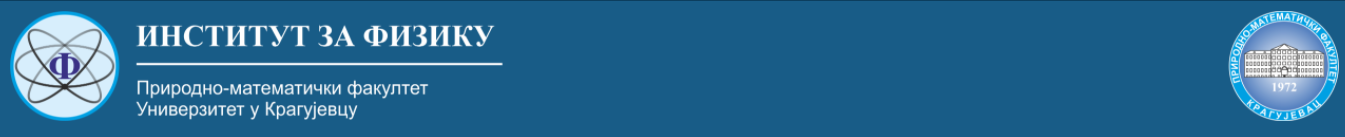 VEŽBE – KRATKOTALASNA DIJATERMIJA(K.T.D)-APARAT
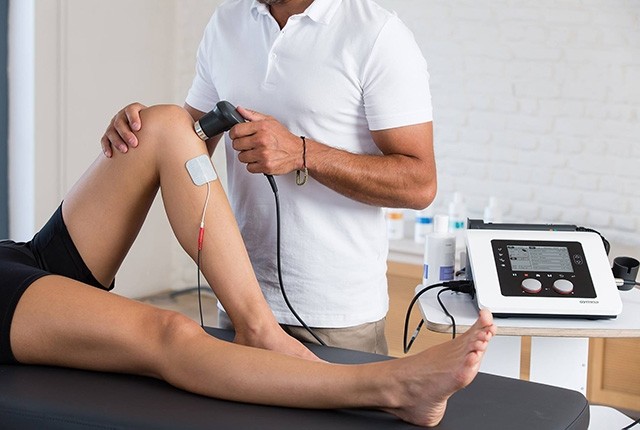 05.05.2021.
24